Respiratory Disorders
What we will cover….
Asthma
Bronchitis
COPD
Common Cold
Emphysema
Influenza
Pneumonia
Pneumothorax
Sinusitis
Tuberculosis
Asthma
Asthma
Airway  obstructed r/t inflammatory response to a stimuli. (allergy, psych, stress, smoking, obesity, etc… 
Sx: Dyspnea, Wheezing, Difficulty Inhaling,           	tightness in the chest. 
Tx: Inhaled steroids (prevention), Alb. Inhaler (rescue), lifestyle changes, get rid of the allergy source.
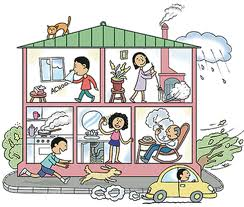 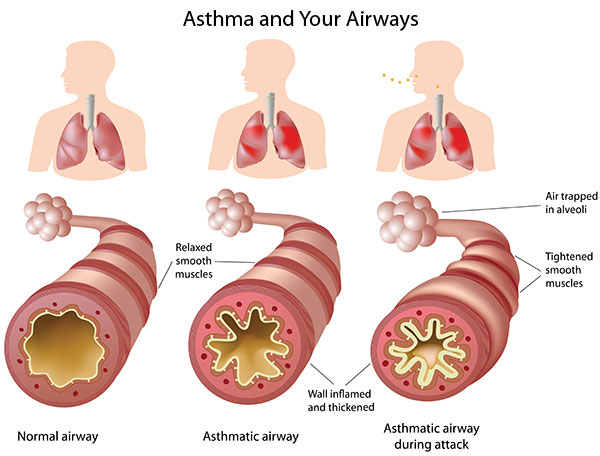 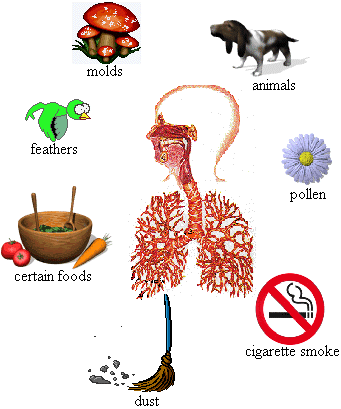 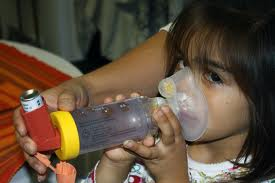 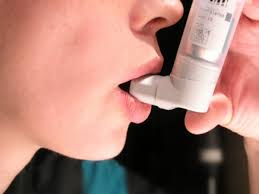 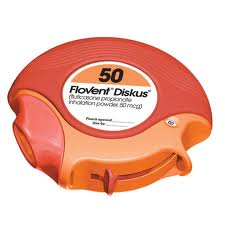 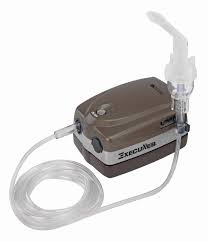 Bronchitis
Bronchitis
Inflammation of mucous membrane of the trachea & bronchial tubes
2 types: Acute & Chronic

Acute:  Sx -cough, fever, & rales (raspy sound) Tx: antibiotics, inhalers prn

Chronic: #1 cause smoking, Sx include 
severe/persistant cough & large amt’s of discolored sputum. Tx: Stop smoking, inhalers
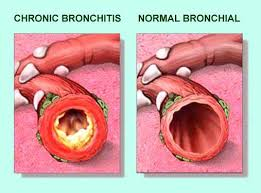 s
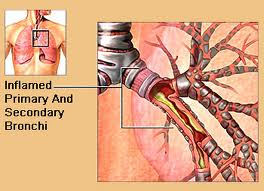 COPD
COPD
Chronic Obstructive Pulmonary Disease
Term used to describe chronic lung conditions
Most common conditions are Emphysema & Chronic Bronchitis
Common Cold
Common Cold
Highly contagious virus
Lowers body's resistance to making it susceptible to infections
Sx: Rhinorrhea, Fatigue, fever, chills
Tx: Rest, Warm Fluids
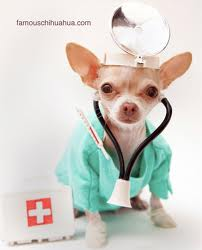 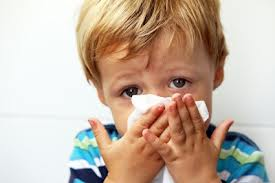 Emphysema
Emphysema
Alveoli over dilate, lose elasticity & cannot rebound
	-alveoli may rupture
	-Air becomes trapped making it difficult to  	exhale causing decrease CO2 & O2
Sx: Dyspnea, becomes more severe with progression of disease
Tx: Alleviate Sx, less exposure to irritants, stop smoking
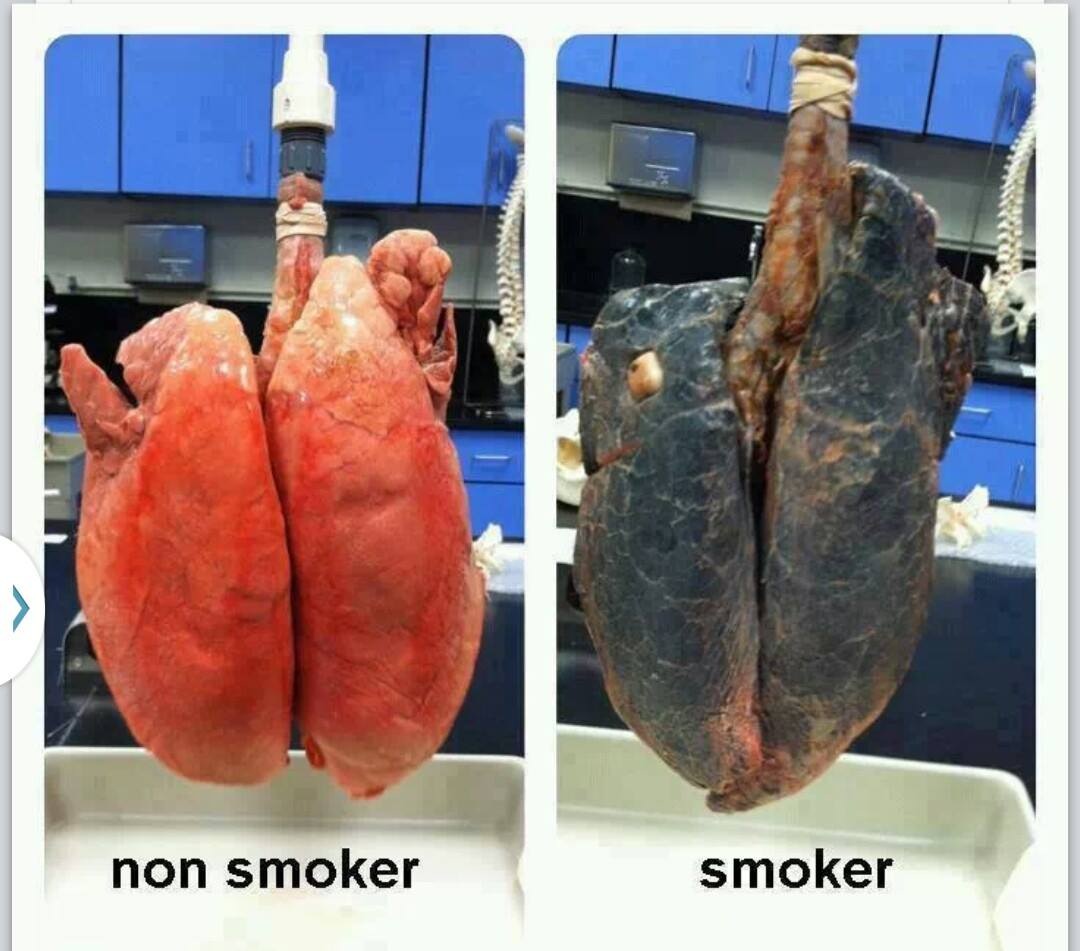 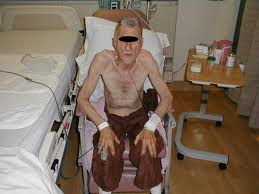 Influenza
Influenza
“Flu”
Viral infection with inflammation of the mucus membrane 
Sx: Fever, rhinorrhea, myalgia, & extreme fatigue
Tx: Sx
Complications: otitis media, 
pneumonia
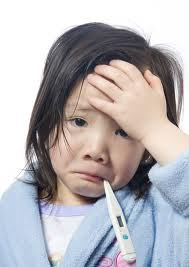 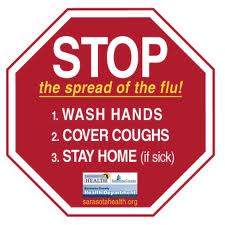 pneumonia
Pneumonia
Infection of the lung
Can be Bacterial or Viral
Alveoli filled with a thick fluid “exudate”, which contains both pus & rbc’s.
Sx: Chest pain, fever, chills, dyspnea
Tx: Depends on severity, Abx, O2, Admission
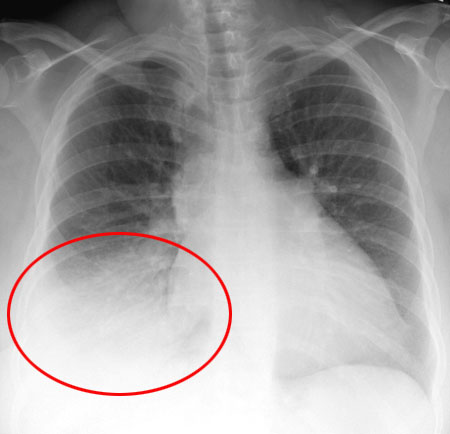 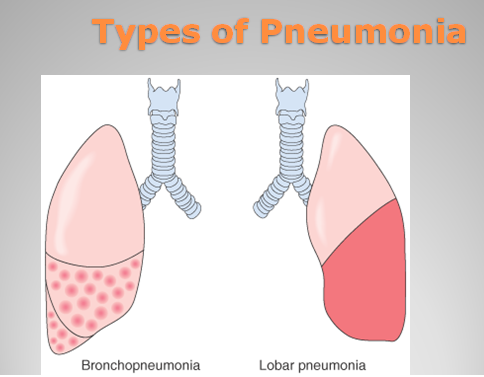 Pneumothorax
Pneumothorax
Buildup of air in pleural cavity on one side of chest.
Excess air, causing pressure on the lung, making it collapse
Breathing not possible but the unaffected lung continues the breathing process
Sx: Dyspnea, Apnea
Tx: Chest Tube to re-inflate the lung
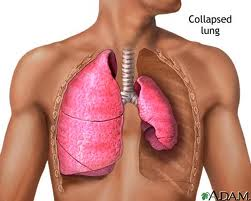 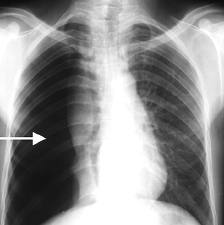 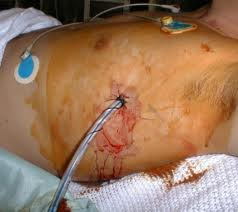 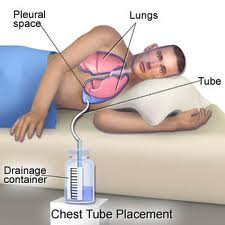 Sinusitis
Sinusitis
Infection of the mucus membrane which lines the sinus cavities (1 or more cavities)
Sx: Pain, rhinorrhea, HA
Tx: Antibiotic, cold sx tx
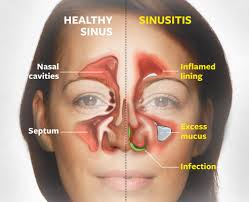 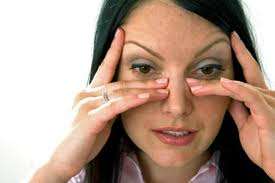 Tuberculosis (TB)
Tuberculosis (TB)
Infectious disease, caused by tubercle bacillus
Can also affect kidneys, bones, & lymphs
“tubercles” (lesions) form in the lung tissue
Sx: Cough, low grade fever, wt loss, night sweats
Test: Mantoux test – skin test which is read within 48-72 hours. If + will have a CXR & sputum sample
Tuberculosis (TB) cont…
Cause for increase in U.S
	1.     Illigal Immigrants – (don’t go through the screening process)
	2.     Homeless/poor
	3.     Aids
New strain of TB resistant to tx’s
Tx: INH x9mos, tx secondary infections
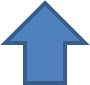 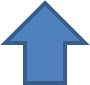 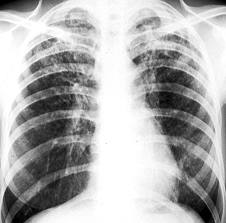 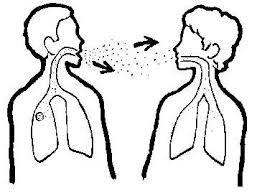 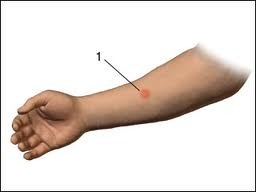 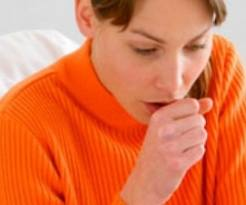